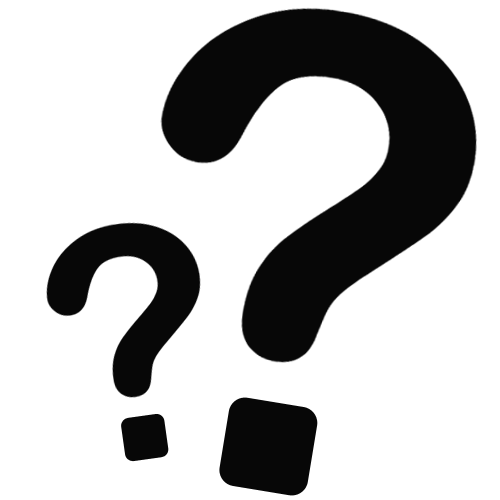 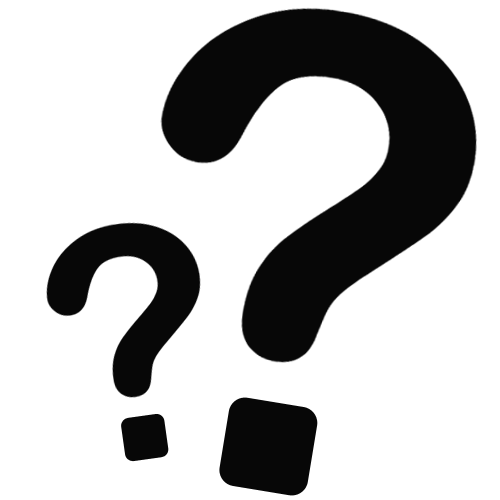 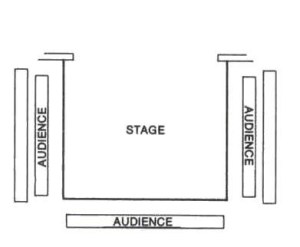 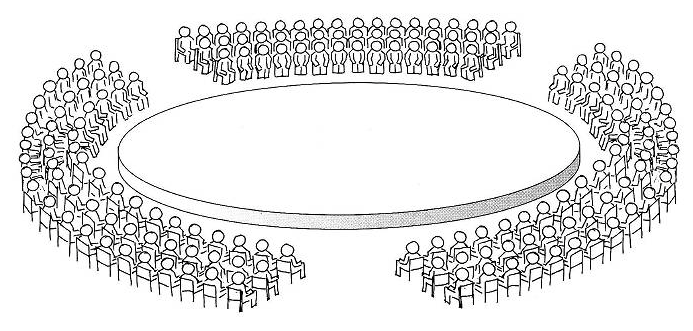 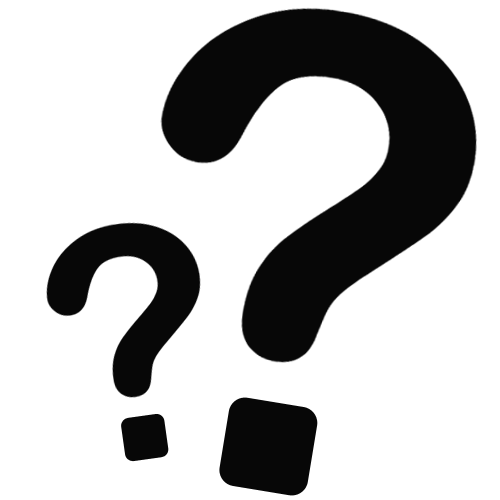 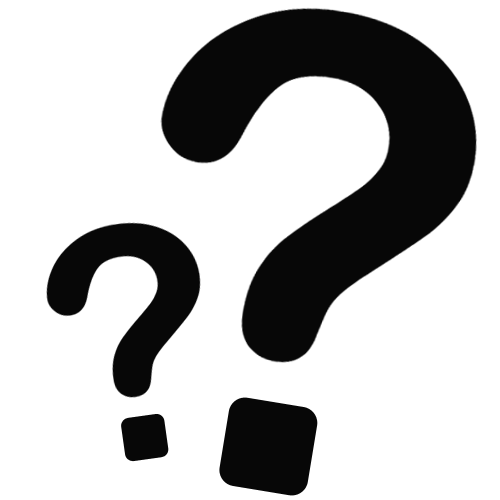 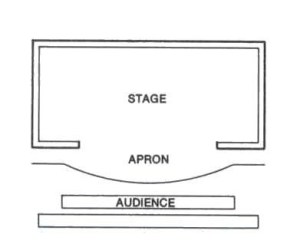 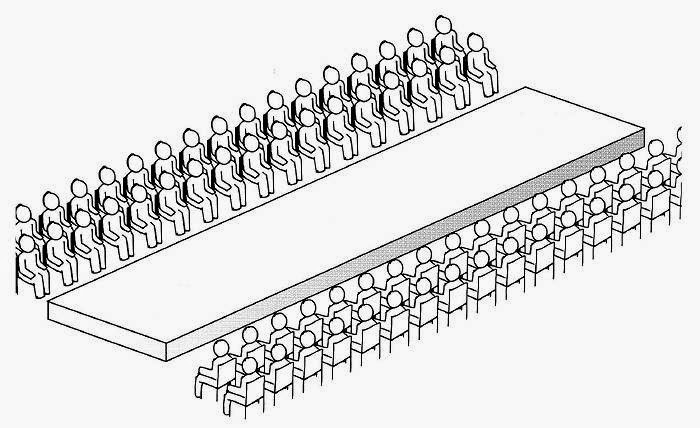 Thrust staging
In the Round
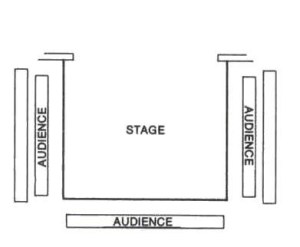 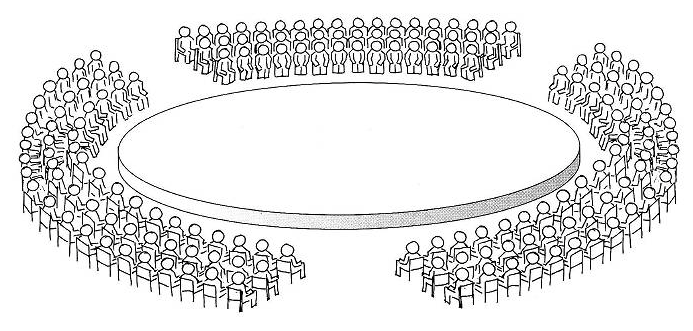 End On
Traverse Staging
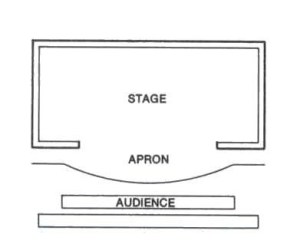 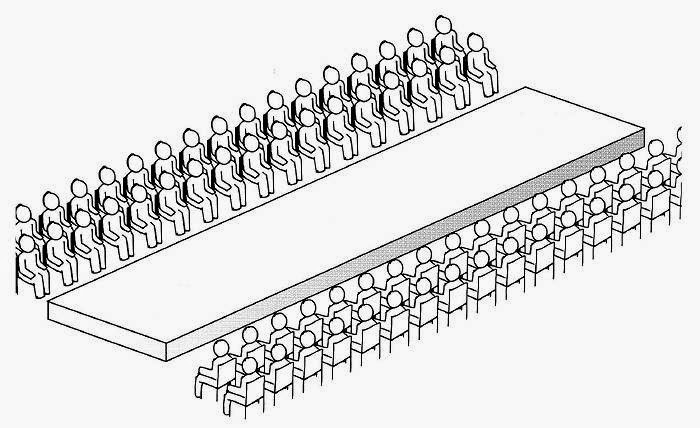 TYPES OF STAGING
End on
‘As if looking through a window’ 
It is easier for an actor to block out the audience
In the round
 Staging can’t obscure the audience’s view
 Careful attention to movement is required (backs to the audience!!)
Traverse
 Staging can’t obscure the audience’s view
 Actors should not keep their back to the same section of the audience for too long
Thrust stage
 No curtains separate the audience from the stage
Difficult to change sets during a performance